Integrating Language Learning into Life Skills Lessons
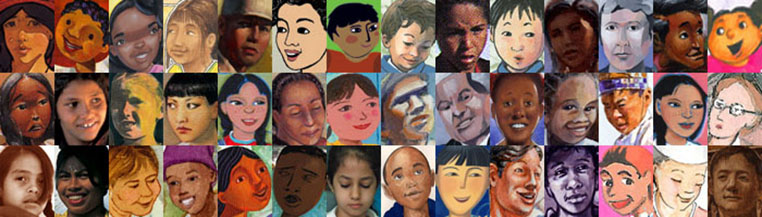 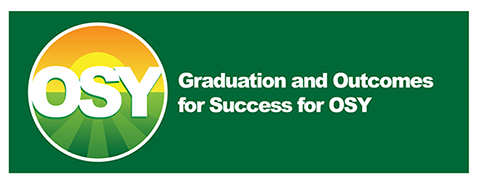 Alicia Van Borssum, Ed. D.
Warner Center for Professional Development
University of Rochester
Objectives for Today
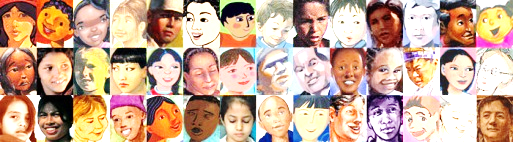 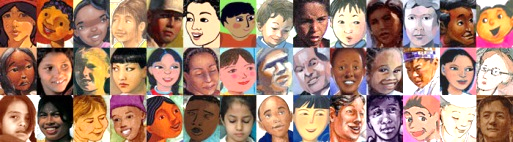 Content Objectives: the what

Participants will examine a step-by-step framework for embedding English language development into OSY life skills lessons.
Participants will experience the framework through a modeled simulation of language development in an OSY life skills lesson.
Participants will apply the framework to another OSY lesson and peer-review a partner’s application of the framework.
Language Objectives: the how

Participants will listen and read along with the framework explanation.


Participants will speak in a role play of language development from a sample life skills lesson.



Participants will skim a life skills lesson and write a related language development objective. They will read and discuss their work with a peer.
How do I embed English language learning into life skills lessons?
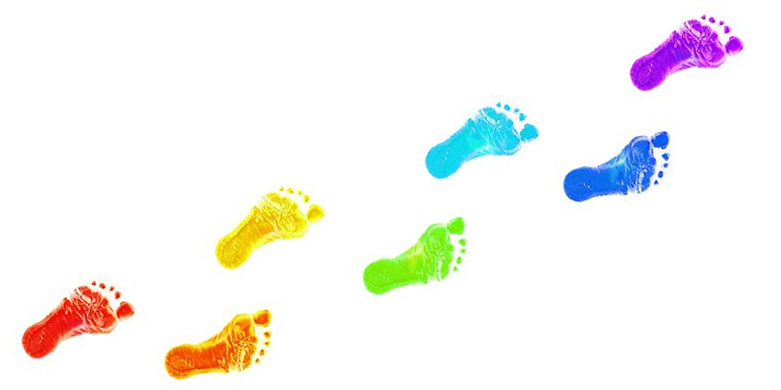 Step by step!
Step 1
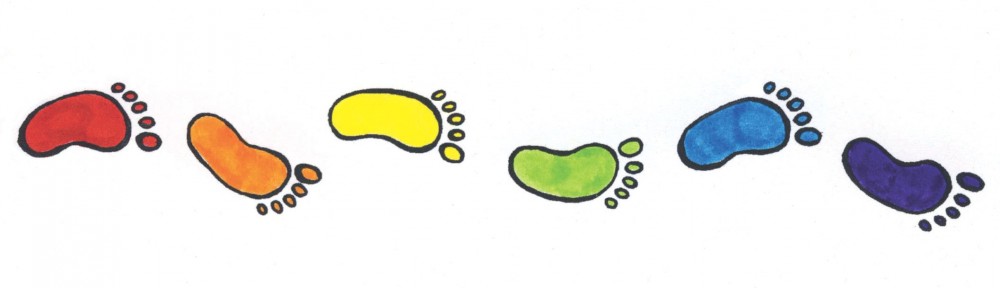 Establish: 
What is the content of the lesson?

What, exactly, are students learning about?

How can they use this knowledge outside the classroom?
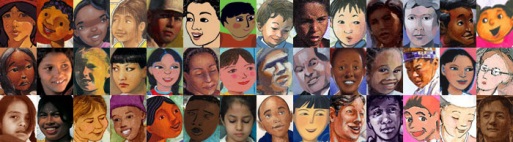 Step 2
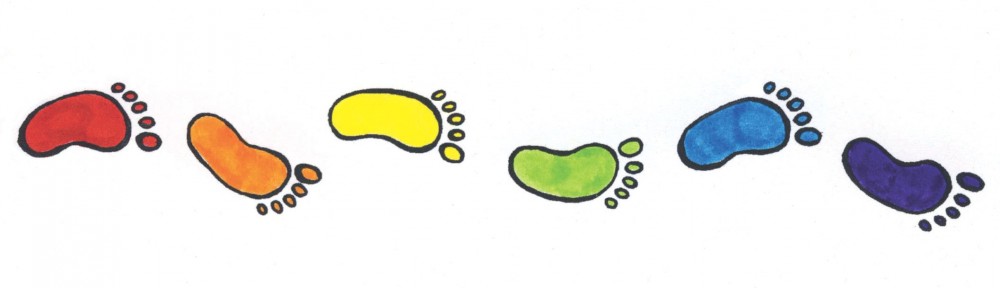 Ask yourself:
What are the linguistic demands of the lesson?

What will students be doing with language in order to learn the content? List those language activities.

How might they apply the learning to real life in other contexts?
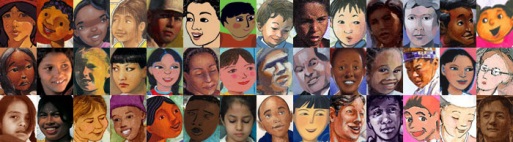 Step 3
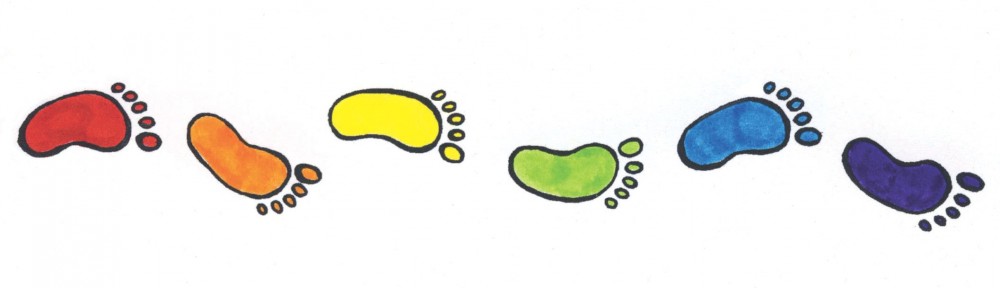 Think:
What are my students’ needs? 

Their proficiency levels in English?

Their degree of formal education?
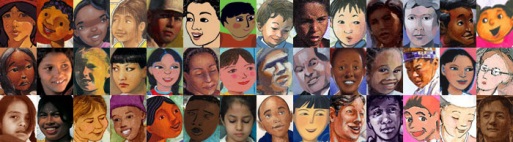 Step 4
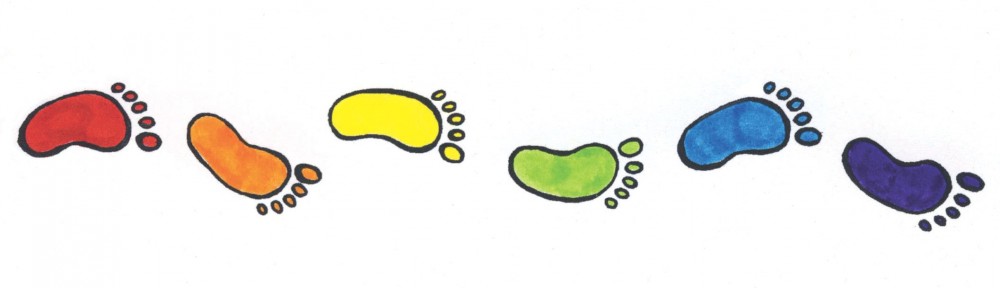 Choose:
What is one language point I could target or teach explicitly within the linguistic demands of the lesson, my students’ needs, and an application of the language learning in English beyond the lesson’s original purpose?
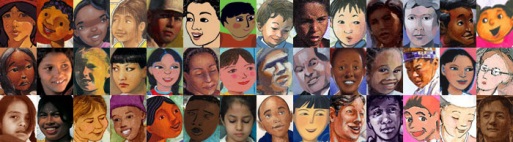 Step 5
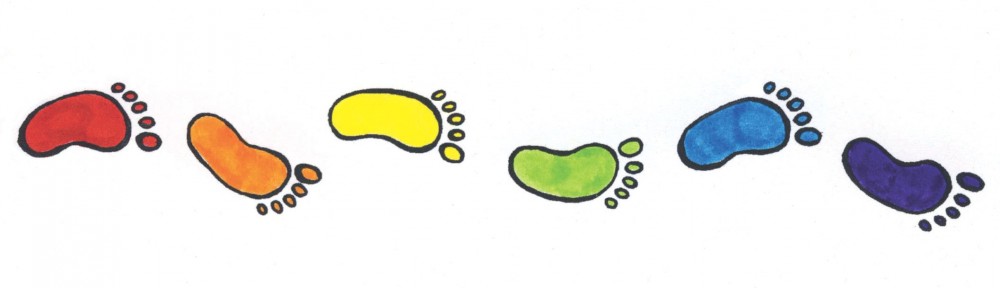 Write:

The language objective. Use Himmel article for guidance. The objective is for you, to help you focus on a point of language that makes sense to learn in this context.

Students will be able to….
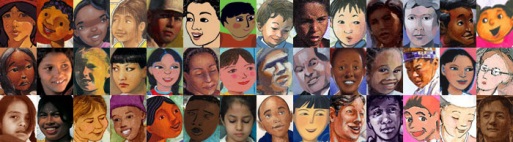 Step 6
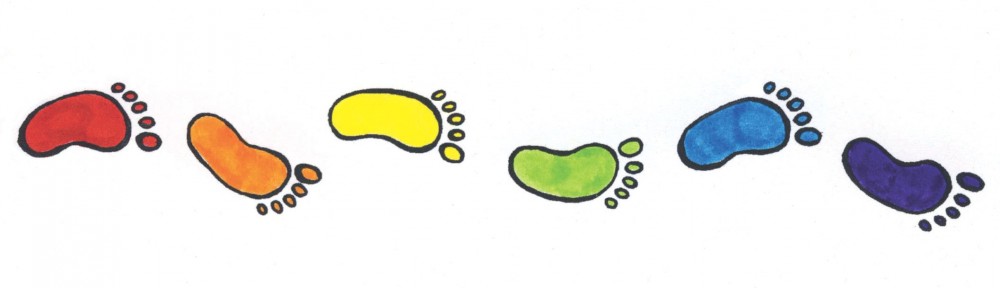 Create:
A simple authentic exercise to practice the English skill you targeted.

Where do those come from? Use ENL resources, adapted activities from the OSY lessons, resources on the GOSOSY website, your colleagues, and some resources from Alicia.
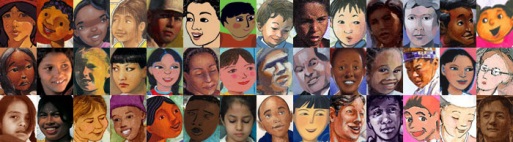 Step 7
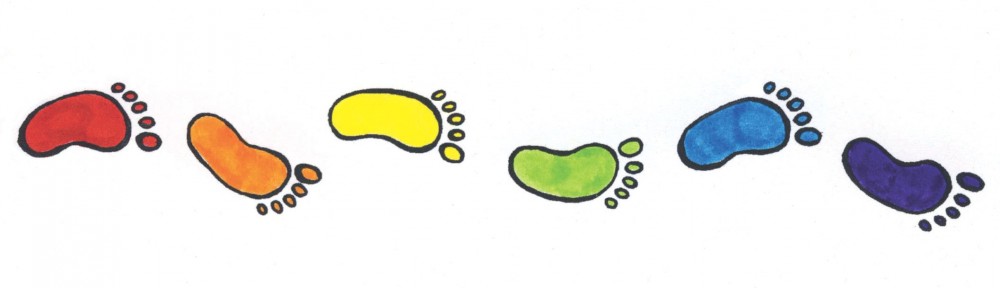 Check:
Does the language work I created:
Come naturally from the content of the lesson?
Involve listening, speaking, reading, and/or writing English?
Promote useful English skills even beyond the purpose of the original lesson?
Help my students negotiate their world or advocate for themselves?
If so, try it!
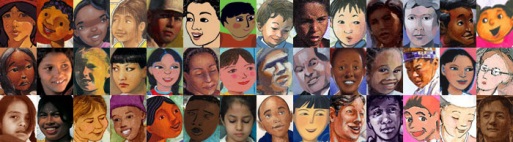 But what does that look like?
Life skills lesson: Finance: Money Orders
http://www.osymigrant.org/Finanza%20moneyorders-ENG%20to%20upload.pdf

Step 1: what exactly are my students learning?

That a money order is safer than cash
How to buy/cash a money order
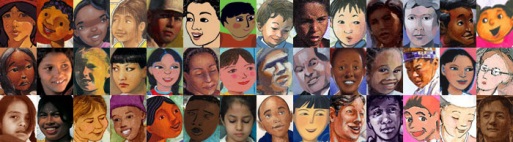 Step 2
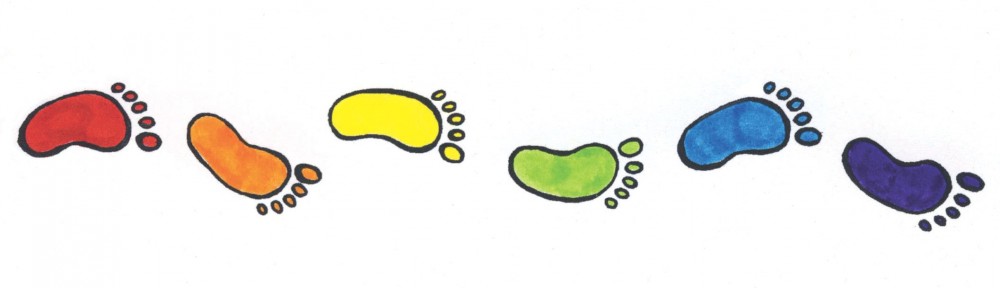 What are the linguistic demands of this lesson?

What will students be doing with language in order to learn the content? 

How will they apply the learning to real life?
Vocabulary: financial; numbers
Understanding/explaining something step-by-step
Asking for something in a store or other establishment
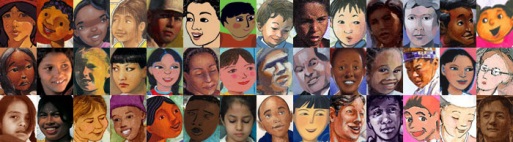 Step 3
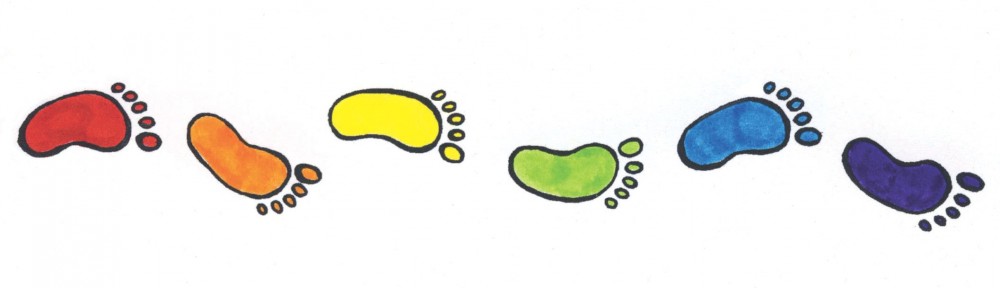 Think:
What are my students’ needs? 

Their proficiency levels in English?

Their degree of formal education?
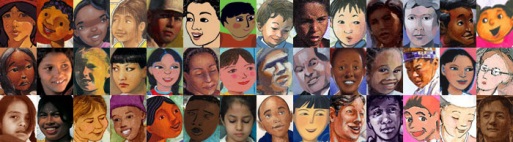 Step 4
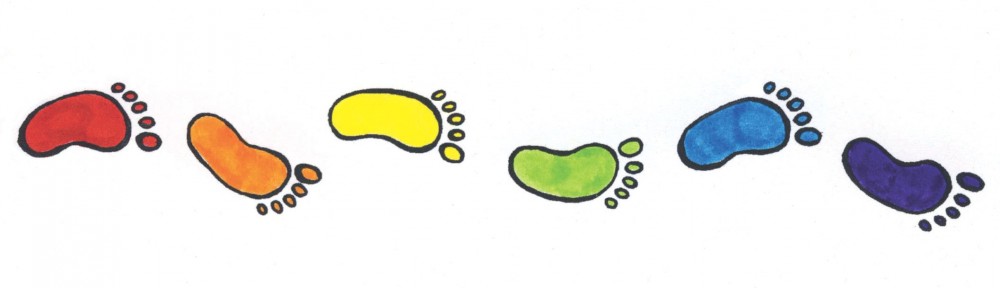 Choose:
What is one language point I could target or teach explicitly within the linguistic demands of the lesson, my students’ needs, and an application of the language learning in English beyond the lesson’s original purpose? 

How to ask for things I need in a store or other establishment.
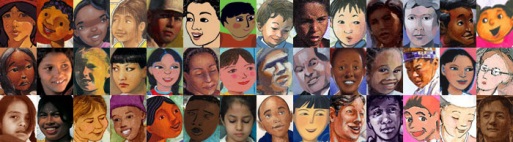 Step 5
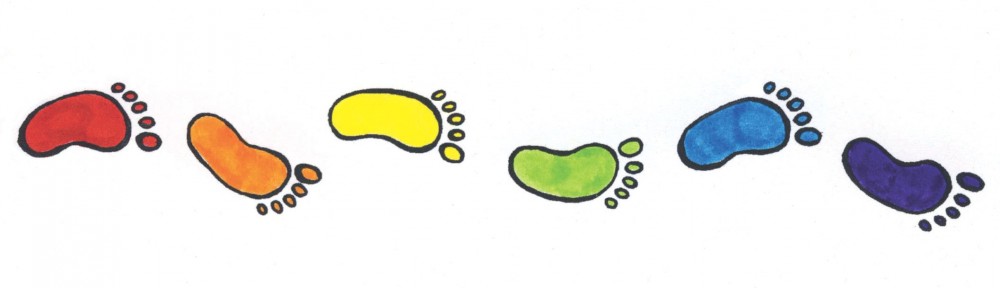 Write:

The language objective.

Students will be able to ask for items they want in a store or other establishment using the sentence frame I would like _________ , please.
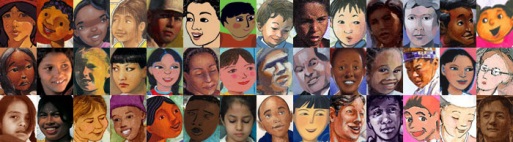 Step 6
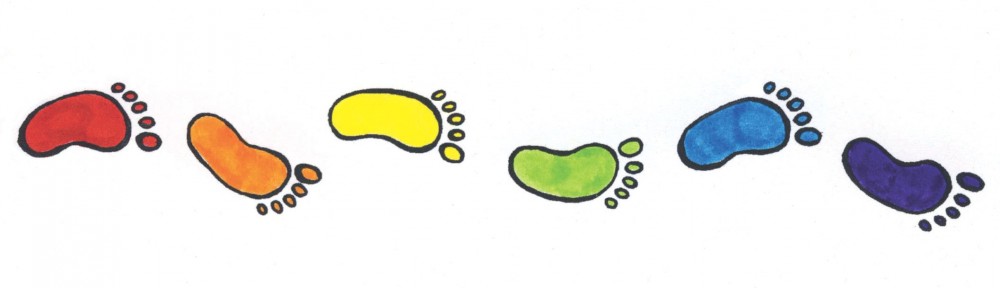 Create:
A simple authentic exercise to practice the English skill. 
There is already a role play in the lesson for asking for a money order. Have students think of other places they need to ask for something: at a fast food restaurant, the post office, a convenience store. Make another list of things you might ask for at those places. Play a game where each student picks a card with the name of an establishment and then has to ask for something from the list. One person plays the clerk “may I help you?” and the other asks for the item, “I would like coffee, please.”
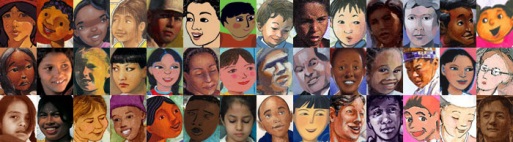 Step 7
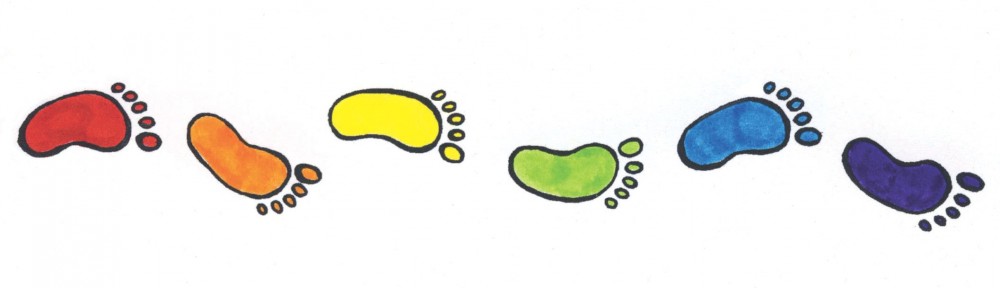 Check:
Does the language work I created:
Come naturally from the content of the lesson?
Involve listening, speaking, reading, and/or writing English?
Promote useful English skills?
Help my students negotiate their world or advocate for themselves?
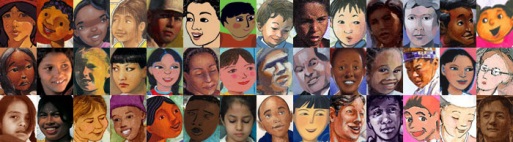 la poste	  le commerce au coin	        le fast-food



un timbre 		       une tranche de pizza	       	       un café 


envoyer un paquet	    	      la benzine   			      des frites



	Vous desirez, (monsieur, madame, mademoiselle)?
	Je voudrais __________________ s’il vous plait.
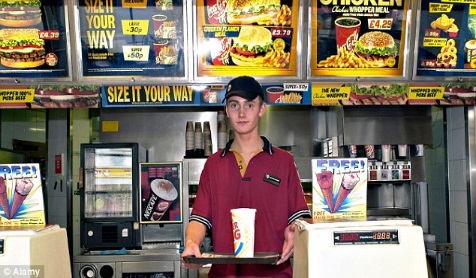 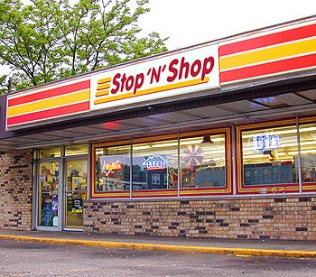 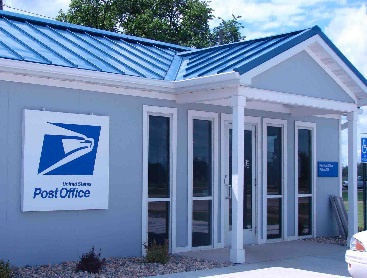 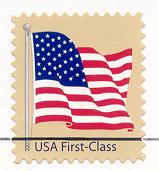 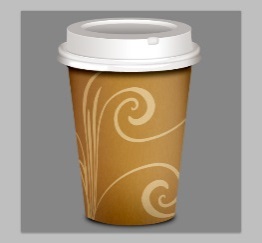 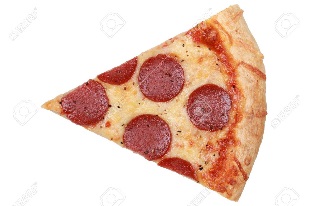 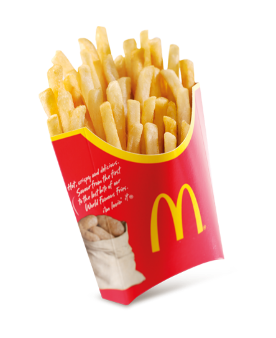 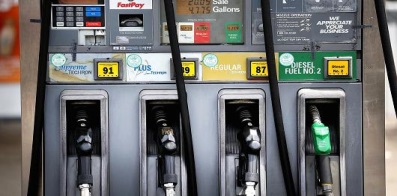 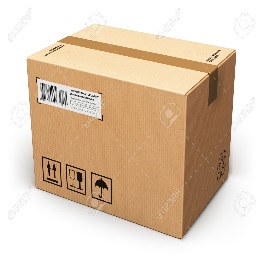 Now you try
Look at the life skills lesson you received.
Follow the steps on the handout for embedding language in the lesson. (15 minutes)
When you are finished, trade with someone who has a different lesson. Read and appreciate your partner’s embedded language lesson. Offer your partner some other ideas of language lessons within that life skills lesson and ideas of activities he/she could use to develop that language. (10 minutes)
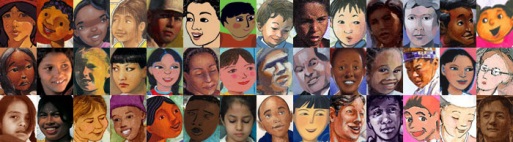 Resources
Fifty Strategies for Teaching English Language Learners. Herrell & Jordan, Pearson, 2008.

The GO TO strategies: Scaffolding options for teachers of English language learners, K-12. 
Levine, Lukens, & Smallwood, 2013. 

http://www.ride.ri.gov/Portals/0/Uploads/Documents/Students-and-Families-Great-Schools/English-Language-Learners/go-to-strategies.pdf


Available online (free!) Search go to strategies pdf
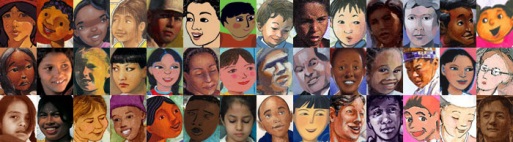 Share and Debrief
Don’t forget:
the importance of knowing your students and their needs.

the importance of the collective knowledge of your colleagues.

to take risks. Try the activity, tweak, and share with colleagues.
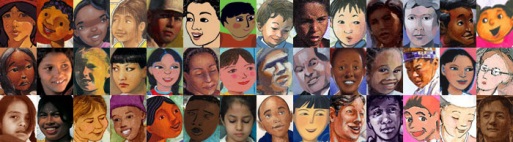 Questions?
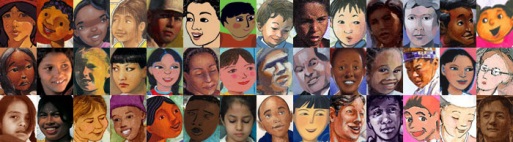 Objectives for Today
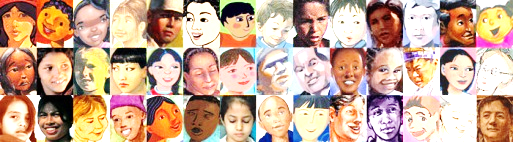 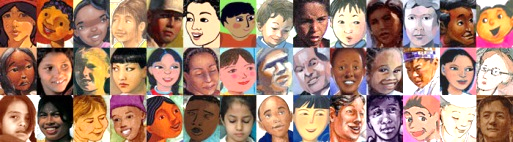 Content Objectives: the what

Participants will examine a step-by-step framework for embedding English language development into OSY life skills lessons.
Participants will experience the framework through a modeled simulation of language development in an OSY life skills lesson.
Participants will apply the framework to another OSY lesson and peer-review a partner’s application of the framework.
Language Objectives: the how

Participants will listen and read along with the framework explanation.


Participants will speak in a role play of language development from a sample life skills lesson.



Participants will skim a life skills lesson and write a related language development objective. They will read and discuss their work with a peer.
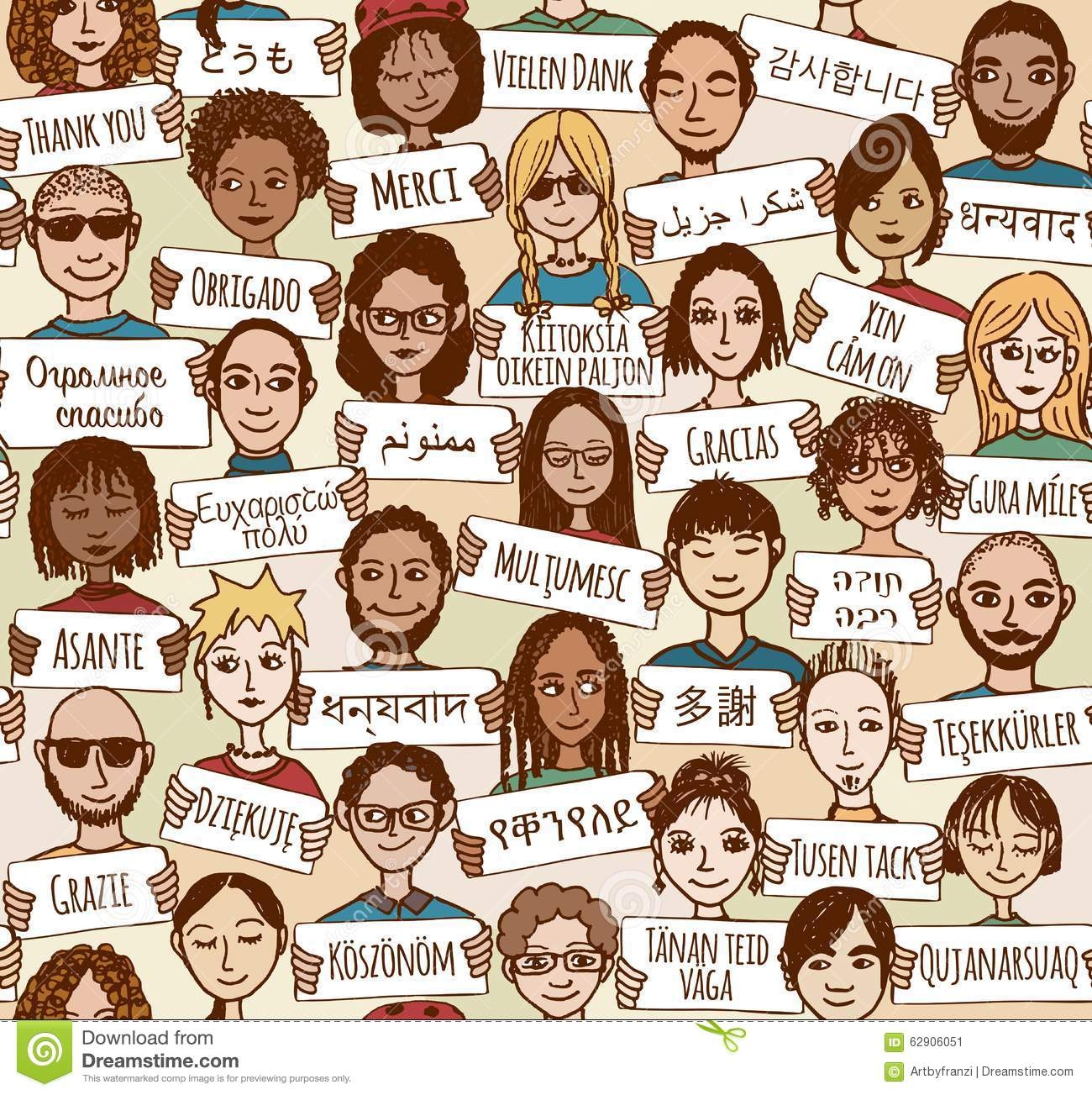 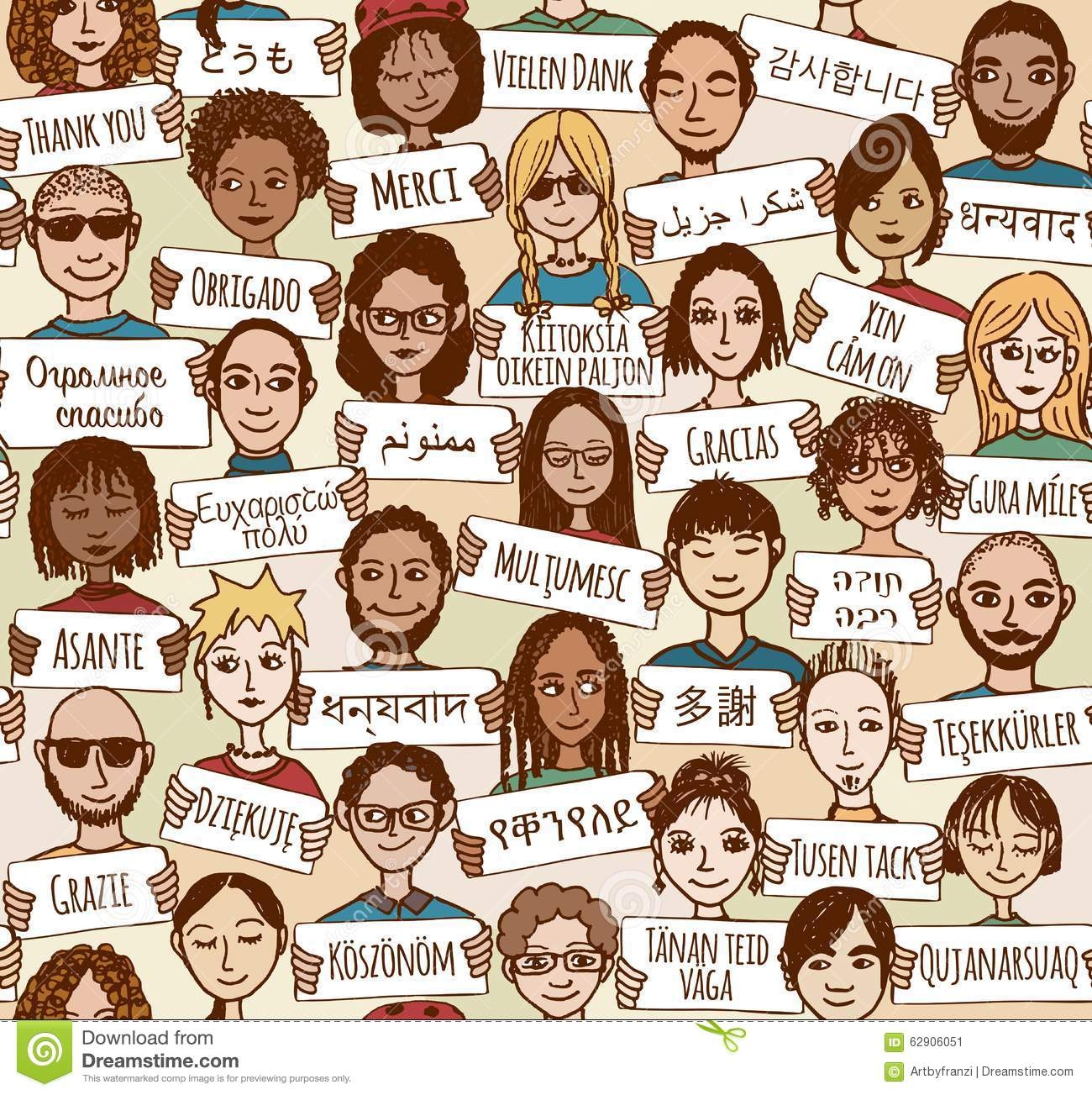 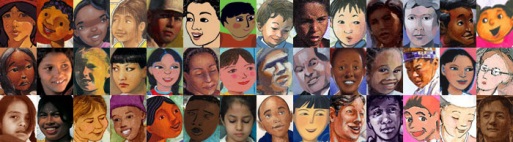 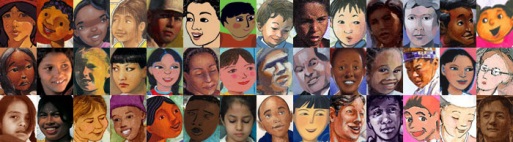